明新學校財團法人明新科技大學XXX學年度
 運動事業管理系專業實務學習成果發表
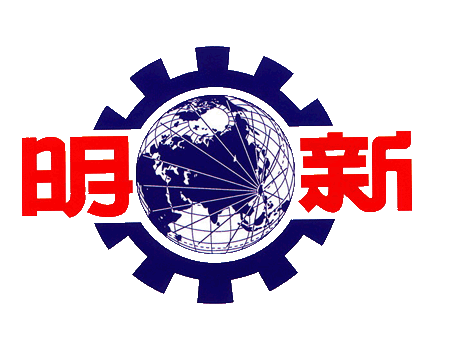 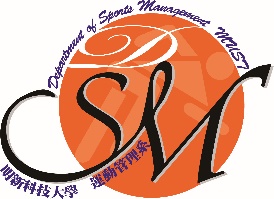 實習機構：XXX公司  XX館
學生班級：運管四甲    學生姓名：XXX
繳交檔案請將紅色字及此部分刪除
一、實習機構簡介(至少兩張照片，並加上文字敘述)
        內文-中文(微軟正黑體) 英文及數字-(Times New  Roman)
繳交檔案請將紅色字及此部分刪除
二、實習狀況、心得及感想(至少兩張照片，並加上文字敘述)
        內文-中文(微軟正黑體)        英文及數字-(Times New  Roman)